ФГБОУ ВО КрасГМУ им. проф.В.Ф. Войно-Ясенецкого Минздрава России
Фармацевтический колледж
Лекция № 6 (часть 2)
Тема: Производные фурана
Преподаватель Ростовцева Л.В.
1
План лекции:
1)  Понятие о производных фурана
2)  Фурацилин
2
1. Понятие о производных фурана
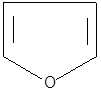 Фуран  - пятичленный  гетероцикл с гетероатамом кислорода, имеет ароматический характер.
В медицине применяют производные 5-нитрофурана, 
с общей формулой:
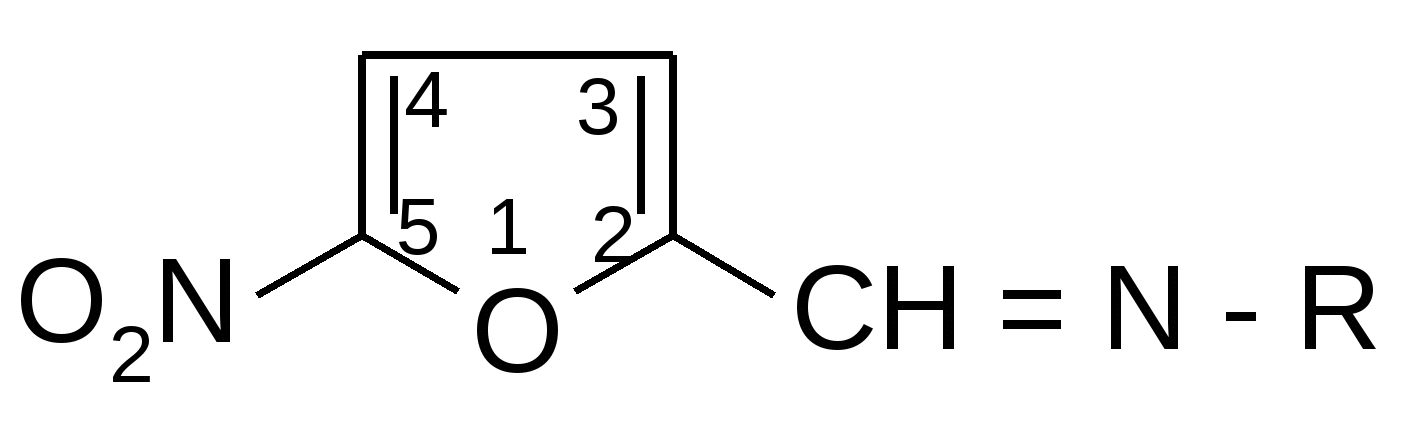 3
По строению эти вещества можно рассматривать 
как продукт конденсации альдегида 5-нитрофурфурола с
соответствующими аминопроизводными:
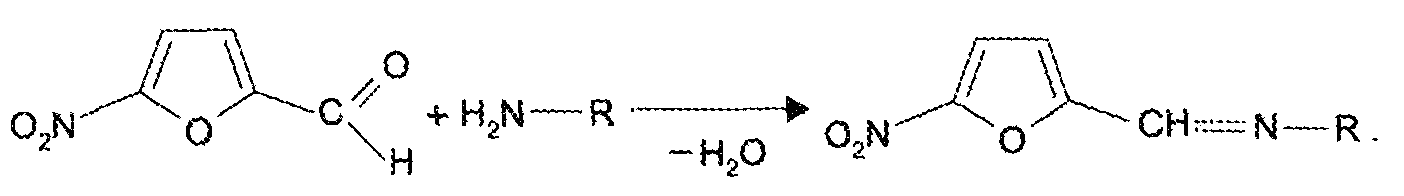 Таким образом, лекарственные средства данной группы
построены по типу оснований Шиффа и содержат
азометиновую связь – CH=N – 
   К ним относят фурацилин, фуразолидон, фурагин, фураданин, обладающие антибактериальным действием.
4
Все нитрофурановые препараты представляют собой кристаллические порошки, окрашенные от светло-желтого до желто-коричневого цвета. Плохо растворимы в воде. При нагревании растворимость повышается. Несколько лучше растворимы в спирте и других органических растворителях.
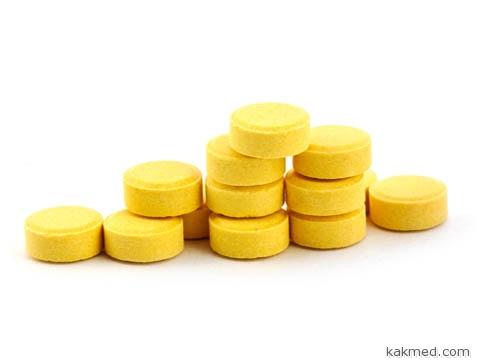 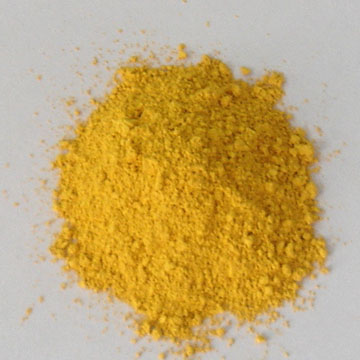 5
Фурацилин (Furacilinum)Нитрофурал (Nitrofuralum)
2-[(5-Нитрофуран-2-ил)метилиден]гидразинкарбоксамид
C6H6N4O4
М.м.198,14
Описание
   Желтый или зеленовато-желтый мелкокристаллический порошок, очень мало растворим в воде (1:5000), мало в спирте, практически не растворим в эфире.
6
Реакции подлинности
Обладает кислотными свойствами за счет водорода 
иминной (aмидной) группы в остатке семикарбазида. 
   Кислотные свойства проявляются в следующих видах 
взаимодействия:
-  с водными растворами щелочей;
  с протофильными растворителями (пиридин, 
диметилформамид);
-  с ионами тяжелых металлов.
1. С разбавленными щелочами, при добавлении к раствору фурацилина 0,1% раствор NaOH или 0,01% раствора – появляется красное окрашивание:
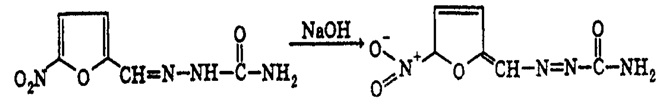 7
2. При добавлении к раствору фурацилина 10 % раствора NaOH при нагревании идет разложение остатка семикарбазида. 
Это отличительная реакция от других производных фурана:
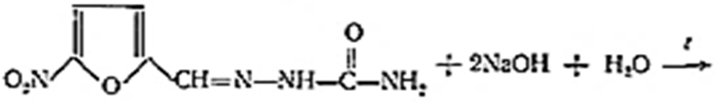 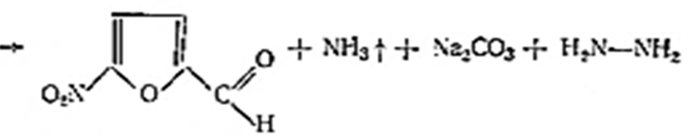 Выделяющийся аммиак обнаруживают по посинению красной лакмусовой бумажки и по запаху.
8
3. Реакция комплексообразования с солями тяжелых металлов. 
К спиртовому раствору фурацилина прибавляют 10 % раствор NaOH, раствор 10 % CuSO4, появляется осадок темно-красного цвета:
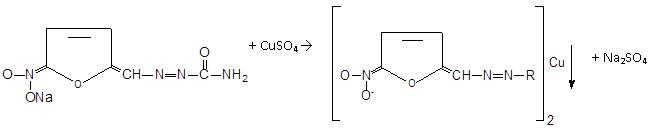 9
Количественное определение
1.  Метод йодометрии обратное титрование.
     Метод основан на окислении фурацилина стандартным раствором J2  в щелочной среди, избыток йода оттитровывают  стандартным раствором Na2S2O3
J2 + 2NaOH → NaJ + NaJO + H2O
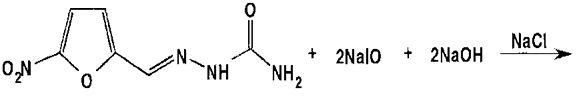 NaJ + NaJO + H2SO4 → J2 + Na2SO4 + H2O

J2 + 2 Na2S2O3→ 2 NaJ + Na2S4O6
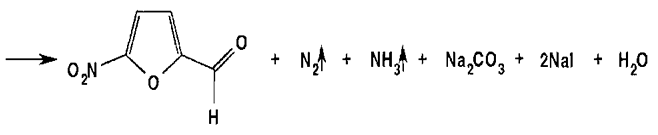 10
В аптеке готовят раствор фурацилина (1:5000) для полоскания
горла на изотоническом растворе. 

   Количественное определение фурацилина проводят методом йодометрии обратного титрования. 

    Количественное определение натрия хлорида  проводят
методом Мора или методом меркуриметрии.
Метод Мора.
К 0,5 мл ЛФ прибавляют 1 каплю хромата калия и титруют  0,1 моль/л 
раствором серебра нитрата до оранжево-желтого цвета:
NaCl + AgNO3 → AgCl↓.+ NaNO3

2AgNO 3+ K2CrO4 → Ag2CrO4↓ + 2KNO3
Метод меркуриметрии. 
К 0,5 мл ЛФ прибавляют 1 каплю разведенной азотной кислоты, 5-6 капель
 индикатора  дифенилкарбазона и титруют 0,1 моль/л раствором нитрата 
ртути (II) до сине-фиолетового окрашивания
11
2. Метод фотоэлектроколориметрический   
   К 0,5 мл   лекарственной формы прибавляют точно 7,5 мл воды, 2 мл 0,1 моль/л раствора гидроксида натрия и перемешивают. 
Через 20 мин измеряют оптическую плотность окрашенного раствора (D1) при длине волны около 450 нм в кювете с толщиной слоя 3 мм.  Раствор сравнения – вода.
Параллельно проводят реакцию с 0,5 мл 0,02% стандартного раствора фурацилина (0,0001) и измеряют оптическую плотность (D2).
  
Содержание фурацилина в лекарственной форме рассчитывают по формуле:
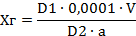 12
Применение
   Как антибактериальное средство для профилактики и 
лечения гнойно-воспалительных процессов. 
  В виде водных растворов фурацилин применяют для  
обработки гнойных ран, ожогов, при воспалении слизистых 
оболочек горла (полоскание).

Хранение
В таре оранжевого стекла, в защищенном от света месте.
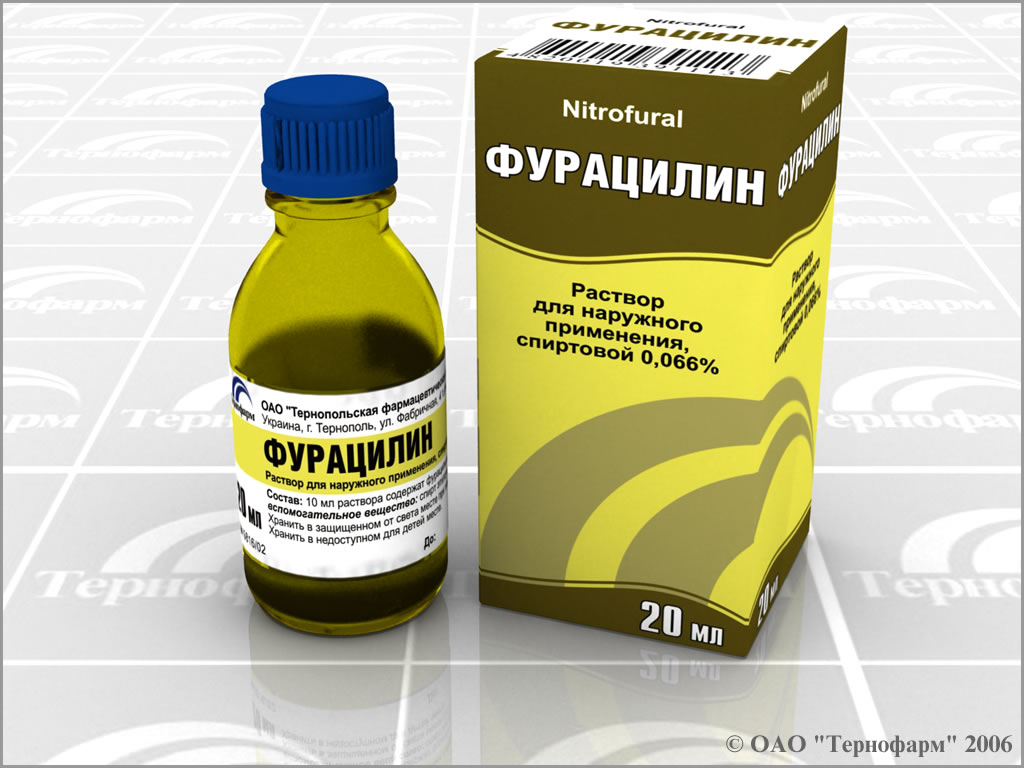 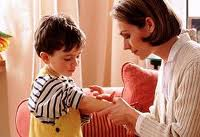 13
Контрольные вопросы для закрепления:
Выберите один правильный вариант ответа
1. ЛЕКАРСТВЕННОЕ СРЕДСТВО С ХИМИЧЕСКИМ НАЗВАНИЕМ 
2-[(5-Нитрофуран-2-ил)метилиден]гидразинкарбоксамид
	метамизол натрия
	феназон
	нитрофурал
	прокаина гидрохлорид
2. МЕТОД КОЛИЧЕСТВЕННОГО ОПРЕДЕЛЕНИЯ ФУРАЦИЛИНА
	алкалиметрия в водной среде
	алкалиметрия в неводной среде
	йодометрия прямого титрования
	йодометрия обратного титрования
3. ЛЕКАРСТВЕННОЕ СРЕДСТВО РАСТВОРИМО В ВОДЕ 1:5000
	прокаина гидрохлорид
	метамизол натрия
	феназон
	нитрофурал
14
3. АНАЛИТИЧЕСКИЙ ПРИЗНАК В РЕАКЦИИ РАСТВОРА ФУРАЦИЛИНА С РАЗБАВЛЕНЫМИ ЩЕЛОЧАМИ
оранжево-красное окрашивание
запах аммиака
осадок темно-красного цвета
изменение цвета лакмусовой бумажки
 
4. РЕАКЦИЮ НА ФУРАЦИЛИН, ОТЛИЧИТЕЛЬНУЮ ОТ ДРУГИХ ПРОИЗВОДНЫХ ФУРАНА ПРОВОДЯТ С
0,1% раствором NaOH
10% раствором NaOH при нагревании
10% раствором CuSO4 в щелочной среде
5% раствором FeCl3

5. ТИТРАНТОМ МЕТОДА ЙОДОМЕТРИИ ПРИ КОЛИЧЕСТВЕННОМ ОПРЕДЕЛЕНИИ ФУРАЦИЛИНА ЯВЛЯЕТСЯ СТАНДАРТНЫЙ РАСТВОР
натрия тиосульфата
йода
гидроксида натрия
крахмал
15
Основная литература
Плетенева, Т. В.     Контроль качества лекарственных средств : учеб. для мед. училищ и колледжей / Т. В. Плетенева, Е. В. Успенская, Л. И. Мурадова ; ред. Т. В. Плетенева. - М. : ГЭОТАР-Медиа, 2015. - 560 с.
Дополнительная литература
Контроль качества лекарственных средств [Электронный ресурс] : курс лекций для обучающихся по специальности 33.02.01 - Фармация / сост. З. А. Кириенко, Л. В. Ростовцева ; Красноярский медицинский университет, колледж Фармацевтический. - Красноярск : КрасГМУ, 2017. - 236 с.
Кувачева, Н. В.     Фармацевтическая химия в схемах и таблицах [Электронный ресурс] : учеб. пособие для студентов / Н. В. Кувачева, Я. В. Горина, А. В. Озерская ; Красноярский медицинский университет. - Красноярск : КрасГМУ, 2013. - 75 с.

Электронные ресурсы:ЭБС КрасГМУ «Colibris»;
ЭБС Консультант студента Колледж
16